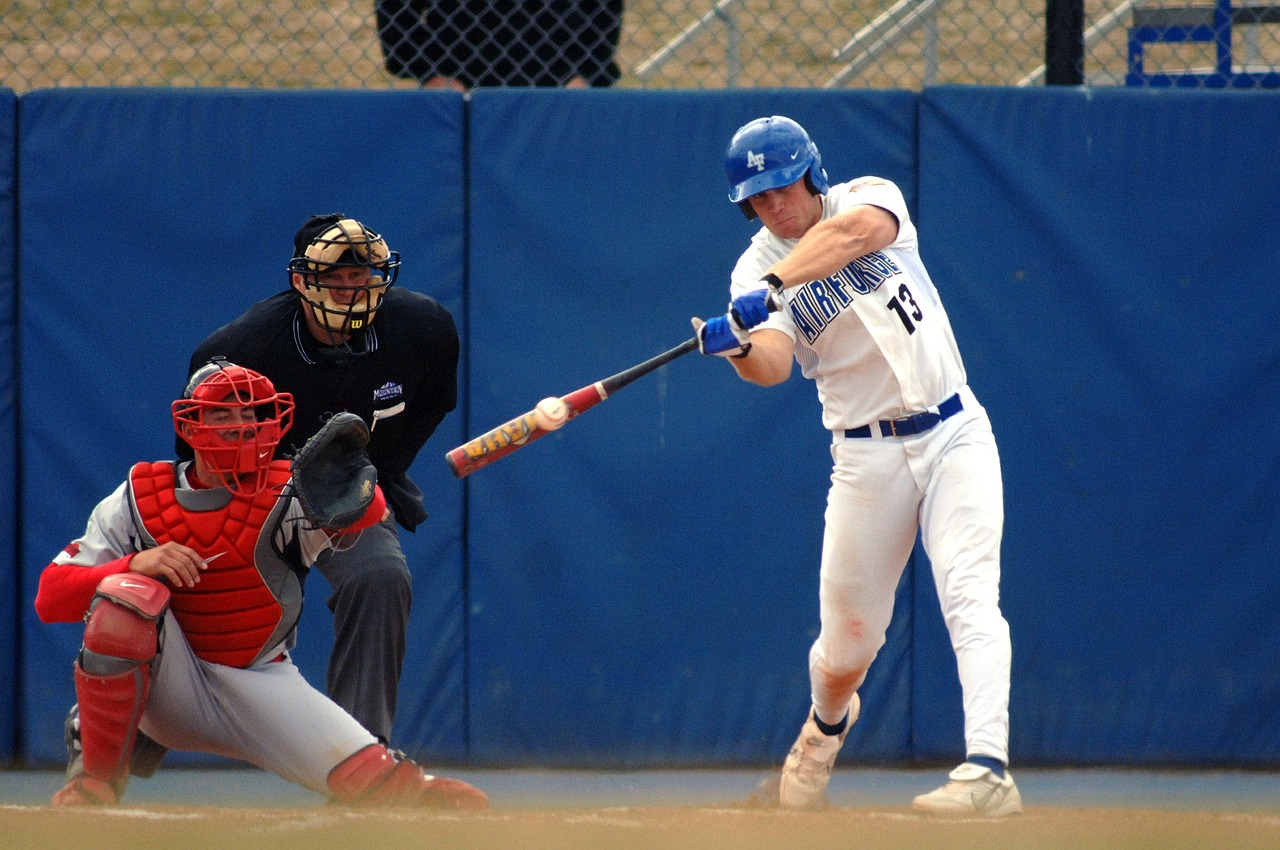 Hossner, E.-J. & Künzell, S. (2022).
Einführung in die Bewegungswissenschaft.
Limpert.

Kapitel 7:
Wahrnehmungs-Handlungs-Kopplung
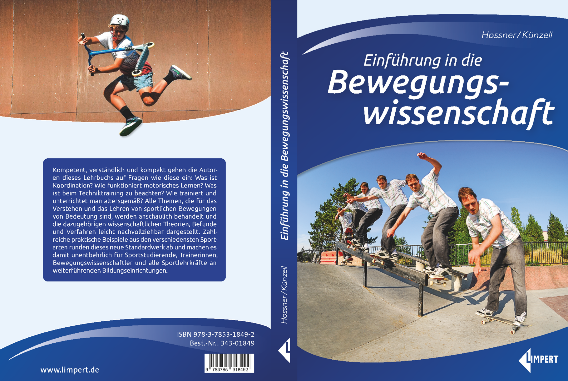 Kapitel 7: Wahrnehmungs-Handlungs-Kopplung (S. 179)
[Einleitungsbild]
Bildnachweis:
Kapitel 7 / Einleitungsbild: Max Pixel (maxpixel.net/
Hit-Baseball-Player-Hitting-Ball-Hitter-Batter-583655, CC BY, derivative)
Diese Abbildung darf nur unter der Bedingung für beliebige Zwecke genutzt (geteilt, bearbeitet, vervielfältigt, verbreitet, öffentlich zugänglich gemacht) werden, dass auf etwaige Veränderungen hingewiesen wird, dass eine Verbreitung unter denselben Lizenzbedingungen erfolgt und dass in folgender Weise Urheber- und Rechteangaben gemacht werden: Bild: Hossner & Künzell, lizenziert unter CC BY-SA, Einführung in die Bewegungswissenschaft
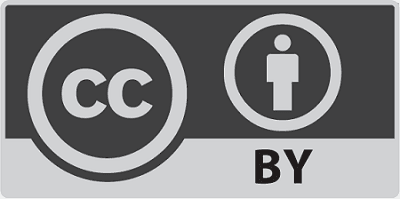 Hossner, E.-J. & Künzell, S. (2022).
Einführung in die Bewegungswissenschaft.
Limpert.

Kapitel 7:
Wahrnehmungs-Handlungs-Kopplung
Teil 7.1:
Zielsituationen herbeiführen
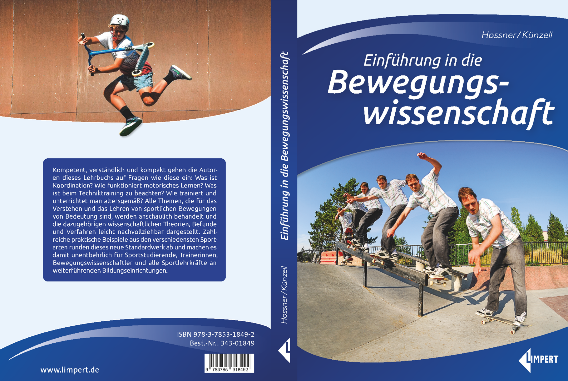 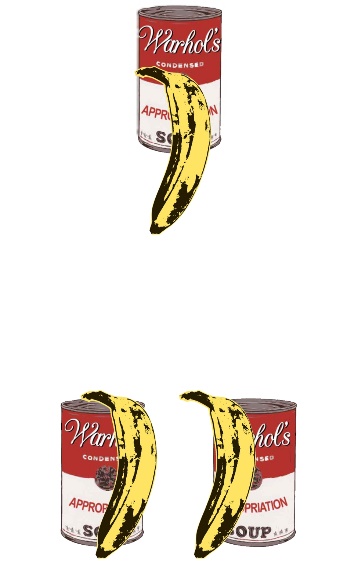 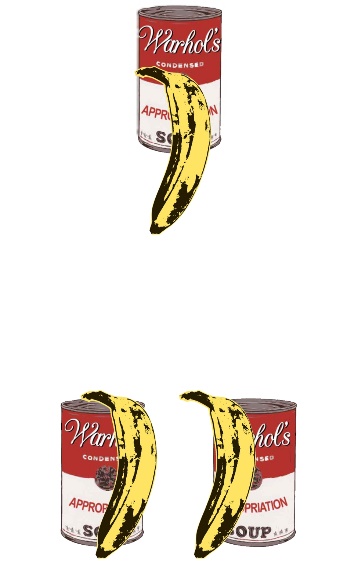 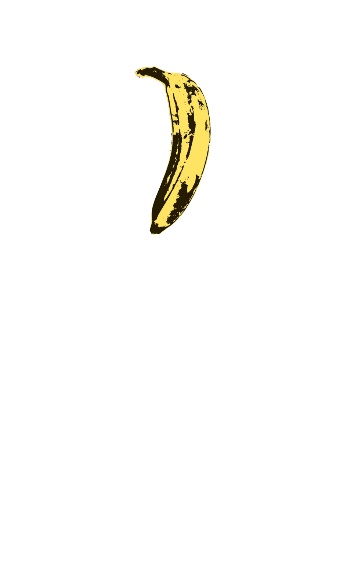 t1
t2
Abbildung 7.1: Mechanismen der Tiefenwahrnehmung(S. 181)
Bildnachweis:
Abb. 7.1 / Auge: Clker-Free-Vector-Images (pixabay.com/
en/eye-pupil-iris-vision-view-309166/, CC0)
Abb. 7.1 / Konservendose: Grhabyt (commons.wikimedia.org/
wiki/File:SoupCanParody.jpg, CC BY, derivative)
Abb. 7.1 / Banane: Incase (flickr.com/photos/goincase/8364223011, CC0)
+
+
Vergenz/Akkomodation
Querdisparation
Bewegungsparallaxe
Diese Abbildung darf nur unter der Bedingung für beliebige Zwecke genutzt (geteilt, bearbeitet, vervielfältigt, verbreitet, öffentlich zugänglich gemacht) werden, dass auf etwaige Veränderungen hingewiesen wird, dass eine Verbreitung unter denselben Lizenzbedingungen erfolgt und dass in folgender Weise Urheber- und Rechteangaben gemacht werden: Bild: Hossner & Künzell, lizenziert unter CC BY-SA, Einführung in die Bewegungswissenschaft
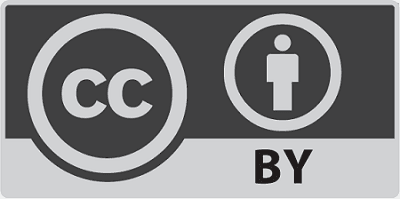 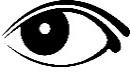 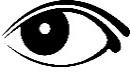 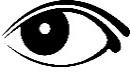 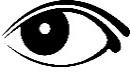 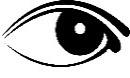 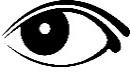 Hossner, E.-J. & Künzell, S. (2022).
Einführung in die Bewegungswissenschaft.
Limpert.

Kapitel 7:
Wahrnehmungs-Handlungs-Kopplung
Teil 7.1:
Zielsituationen herbeiführen
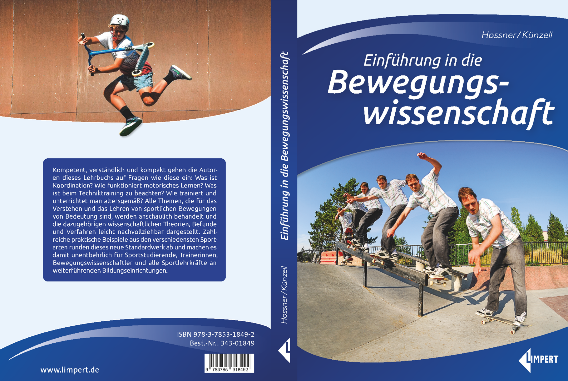 (Zeitverzögerung)
Abbildung 7.2: Theorie interner Modelle mit externaler Regelung und internaler Pseudo-Regelung (modifiziert nach Wolpert & Ghahramani, 2000) (S. 183)
Kontroll-system
Prädiktor-system

S1

S0
Bildnachweis:
./.
R
Literaturnachweis:
Wolpert, D. M. & Ghahramani, Z. (2000). Computational principles of movement neuroscience. Nature Neuroscience, 3, 1212–1217. https://doi.org/10.1038/81497
S1
*
internalexternal
Zeitverzögerung
Diese Abbildung darf nur unter der Bedingung für beliebige Zwecke genutzt (geteilt, bearbeitet, vervielfältigt, verbreitet, öffentlich zugänglich gemacht) werden, dass auf etwaige Veränderungen hingewiesen wird, dass eine Verbreitung unter denselben Lizenzbedingungen erfolgt und dass in folgender Weise Urheber- und Rechteangaben gemacht werden: Bild: Hossner & Künzell, lizenziert unter CC BY-SA, Einführung in die Bewegungswissenschaft
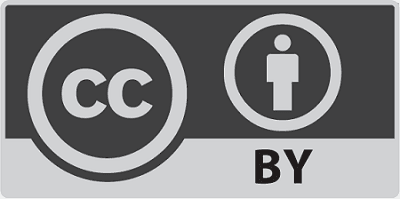 R
äußereEinflüsse
S0
S1
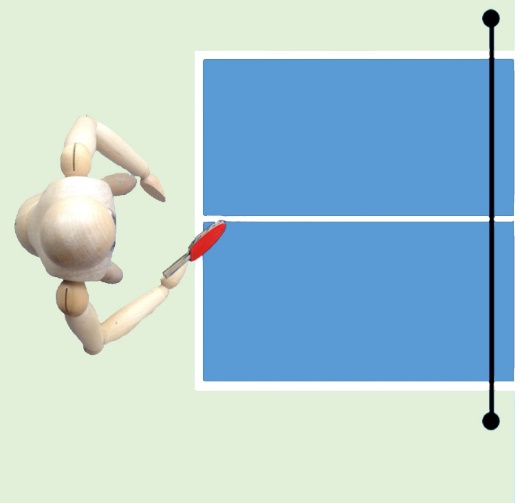 Ball-
kontakt
Hossner, E.-J. & Künzell, S. (2022).
Einführung in die Bewegungswissenschaft.
Limpert.

Kapitel 7:
Wahrnehmungs-Handlungs-Kopplung
Teil 7.1:
Zielsituationen herbeiführen
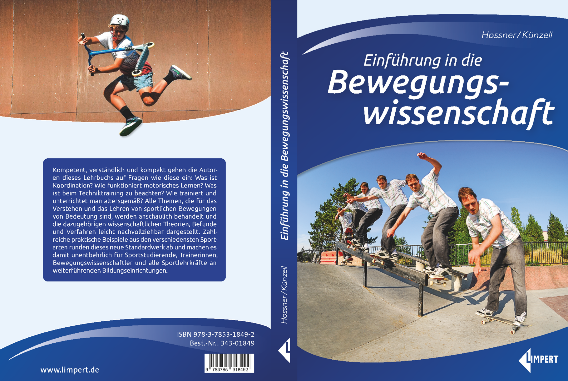 Reaktions-
zeit
Abbildung 7.3: Streuungsverringerung bei Tischtennis-Schmetterschlägen innerhalb einer Reaktionszeitspanne (Daten aus Bootsma & van Wieringen, 1990) (S. 184)
Bildnachweis:
Abb. 7.3 / Tischtennisdaten: aus Bootsma, R. J. & van Wieringen, P. C. W. (1990). Timing an attacking forehand drive in table tennis. Journal of Experimental Psychology: Human Perception and Performance, 16(1), 21–29.
Abb. 7.3 / Tischtennisschläger: HeungSoon (pixabay.com/
de/photos/tischtennis-sport-spiele-ball-4040585/, CC0)



Diese Abbildung darf nur unter der Bedingung für beliebige Zwecke genutzt (geteilt, bearbeitet, vervielfältigt, verbreitet, öffentlich zugänglich gemacht) werden, dass auf etwaige Veränderungen hingewiesen wird, dass eine Verbreitung unter denselben Lizenzbedingungen erfolgt und dass in folgender Weise Urheber- und Rechteangaben gemacht werden: Bild: Hossner & Künzell, lizenziert unter CC BY-SA, Einführung in die Bewegungswissenschaft
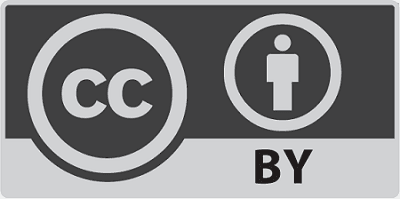 0°
Literaturnachweis:
Bootsma, R. J. & van Wieringen, P. C. W. (1990). Timing an attacking forehand drive in table tennis. Journal of Experimental Psychology: Human Perception and Performance, 16(1), 21–29. https://doi.org/10.1037/0096-1523.16.1.21
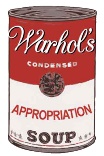 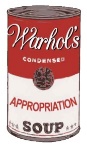 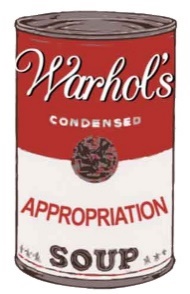 aktiv
stabil
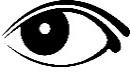 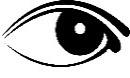 Hossner, E.-J. & Künzell, S. (2022).
Einführung in die Bewegungswissenschaft.
Limpert.

Kapitel 7:
Wahrnehmungs-Handlungs-Kopplung
Teil 7.1:
Zielsituationen herbeiführen
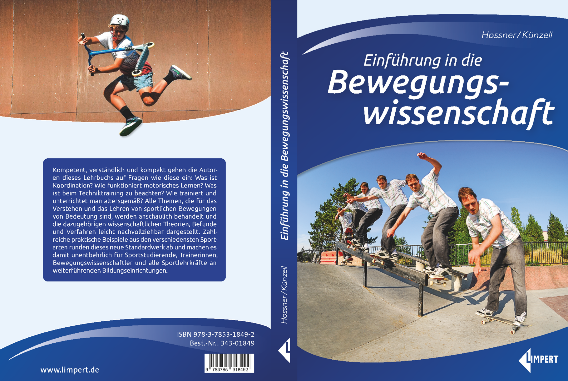 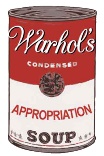 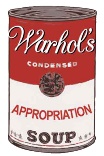 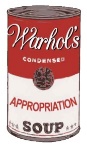 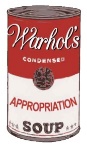 passiv
instabil
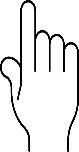 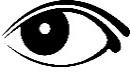 Abbildung 7.4: Unterschiedlich stabile Raumwahrnehmungen infolge aktiver und passiver Augenbewegungen (S. 185)
Bildnachweis:
Abb. 7.4 / Konservendose: Grhabyt (commons.wikimedia.org/
wiki/File:SoupCanParody.jpg, CC BY, derivative)
Abb. 7.4 / Auge: Clker-Free-Vector-Images (pixabay.com/
en/eye-pupil-iris-vision-view-309166/, CC0)
Abb. 7.4 / Hand: Clker-Free-Vector-Images (pixabay.com/
de/vectors/hand-finger-zeigend-index-punkt-304868/, CC0)
Diese Abbildung darf nur unter der Bedingung für beliebige Zwecke genutzt (geteilt, bearbeitet, vervielfältigt, verbreitet, öffentlich zugänglich gemacht) werden, dass auf etwaige Veränderungen hingewiesen wird, dass eine Verbreitung unter denselben Lizenzbedingungen erfolgt und dass in folgender Weise Urheber- und Rechteangaben gemacht werden: Bild: Hossner & Künzell, lizenziert unter CC BY-SA, Einführung in die Bewegungswissenschaft
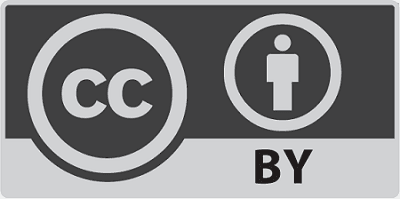 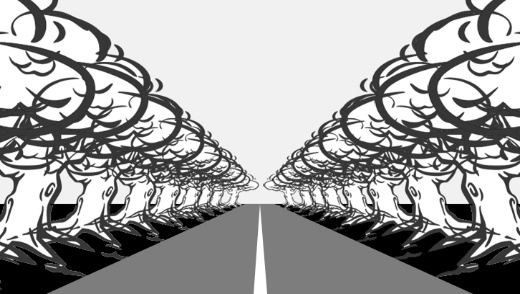 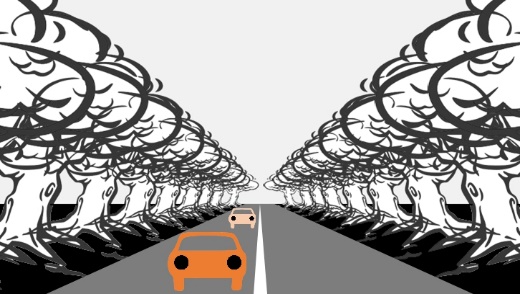 Hossner, E.-J. & Künzell, S. (2022).
Einführung in die Bewegungswissenschaft.
Limpert.

Kapitel 7:
Wahrnehmungs-Handlungs-Kopplung
Teil 7.1:
Zielsituationen herbeiführen
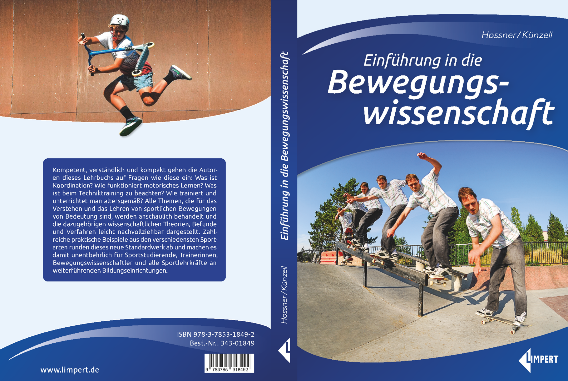 Abbildung 7.5: Optisches Flussfeld bei Eigenbewegung (links) und relative Größenveränderung bei Objekt-bewegungen (rechts) (S. 189)
Bildnachweis:
Abb. 7.5 / Bäume: Clker-Free-Vector-Images (pixabay.com/
de/vectors/baum-staude-stamm-niederlassungen-36185/, CC0)
Abb. 7.5 / Auto: Elionas (pixabay.com/
de/illustrations/auto-verkehr-schild-silhouette-1341366/, CC0)
Diese Abbildung darf nur unter der Bedingung für beliebige Zwecke genutzt (geteilt, bearbeitet, vervielfältigt, verbreitet, öffentlich zugänglich gemacht) werden, dass auf etwaige Veränderungen hingewiesen wird, dass eine Verbreitung unter denselben Lizenzbedingungen erfolgt und dass in folgender Weise Urheber- und Rechteangaben gemacht werden: Bild: Hossner & Künzell, lizenziert unter CC BY-SA, Einführung in die Bewegungswissenschaft
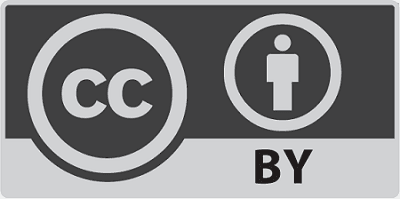 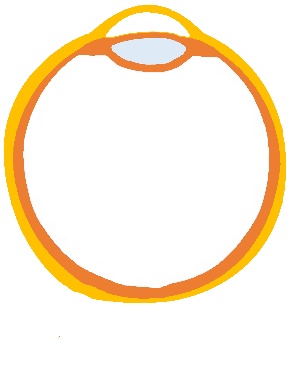 Hossner, E.-J. & Künzell, S. (2022).
Einführung in die Bewegungswissenschaft.
Limpert.

Kapitel 7:
Wahrnehmungs-Handlungs-Kopplung
Teil 7.1:
Zielsituationen herbeiführen
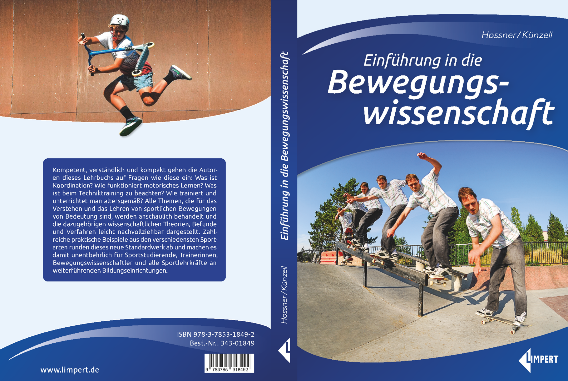 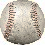 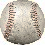 Abbildung 7.6: Die optische Time-to-contact-Variable  zur Bestimmung der Zeit bis zum Kontakt mit einem sich annähernden Objekt (mit schematisch vereinfachter Darstellung der Brechung einfallender Lichtstrahlen) (S. 190)
[Grafik]
Bildnachweis:
Abb. 7.6 / Baseball: Free-Photos (pixabay.com/
en/baseball-dirty-sport-ball-old-1149493/, CC0)
t1
t2
t2
t1
Diese Abbildung darf nur unter der Bedingung für beliebige Zwecke genutzt (geteilt, bearbeitet, vervielfältigt, verbreitet, öffentlich zugänglich gemacht) werden, dass auf etwaige Veränderungen hingewiesen wird, dass eine Verbreitung unter denselben Lizenzbedingungen erfolgt und dass in folgender Weise Urheber- und Rechteangaben gemacht werden: Bild: Hossner & Künzell, lizenziert unter CC BY-SA, Einführung in die Bewegungswissenschaft
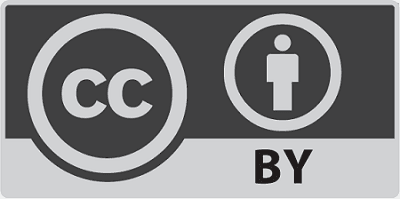 Hossner, E.-J. & Künzell, S. (2022).
Einführung in die Bewegungswissenschaft.
Limpert.

Kapitel 7:
Wahrnehmungs-Handlungs-Kopplung
Teil 7.1:
Zielsituationen herbeiführen
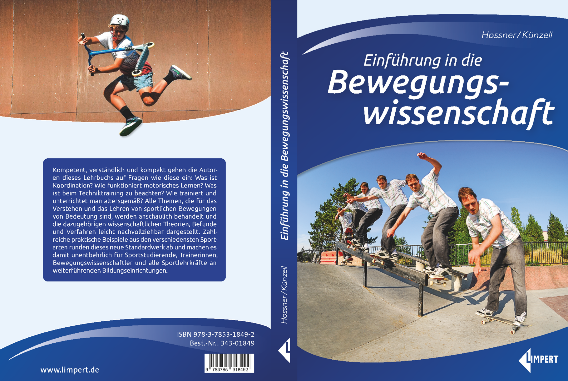 Tischtennis
Fußball
Tischtennis
Fußball
Abbildung 7.6: Die optische Time-to-contact-Variable  zur Bestimmung der Zeit bis zum Kontakt mit einem sich annähernden Objekt (mit schematisch vereinfachter Darstellung der Brechung einfallender Lichtstrahlen) (S. 190)
[Diagramme]
Tischtennis
Fußball
Tischtennis
Fußball
-200                -100                    0
-200                 -100                   0
Bildnachweis:
Abb. 7.6 / Baseball: Free-Photos (pixabay.com/
en/baseball-dirty-sport-ball-old-1149493/, CC0)
Diese Abbildung darf nur unter der Bedingung für beliebige Zwecke genutzt (geteilt, bearbeitet, vervielfältigt, verbreitet, öffentlich zugänglich gemacht) werden, dass auf etwaige Veränderungen hingewiesen wird, dass eine Verbreitung unter denselben Lizenzbedingungen erfolgt und dass in folgender Weise Urheber- und Rechteangaben gemacht werden: Bild: Hossner & Künzell, lizenziert unter CC BY-SA, Einführung in die Bewegungswissenschaft
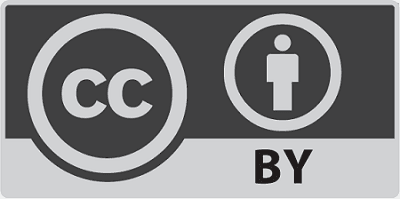 -200                -100                    0
-200                 -100                    0
t3
t3
t3
t4
t4
t4
t2
t2
t2
t1
t1
t1
Hossner, E.-J. & Künzell, S. (2022).
Einführung in die Bewegungswissenschaft.
Limpert.

Kapitel 7:
Wahrnehmungs-Handlungs-Kopplung
Teil 7.1:
Zielsituationen herbeiführen
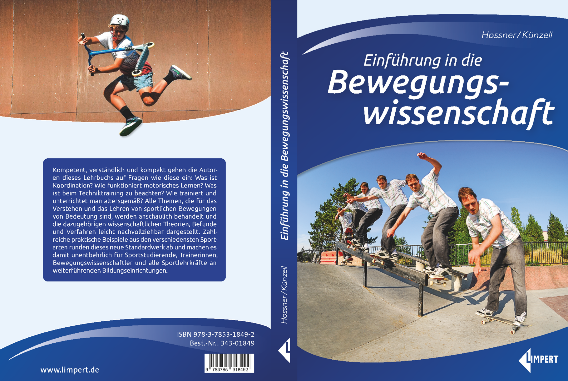 t0
t0
t0
Standort
Standort
Standort
Abbildung 7.7: Das OAC-Modell für die Wahrnehmungs-Handlungs-Kopplung beim Fangen von hohen Bällen (Hochachsen: Abbildwerte in künstlichen Einheiten) (nach McLeod & Dienes, 1993) (S. 193)
t0           t1           t2           t3           t4
t0           t1           t2           t3           t4
t0           t1           t2           t3           t4
Bildnachweis:
./.
 »nach hinten«
 »passt genau«
 »nach vorne«
Literaturnachweis:
McLeod, P. & Dienes, Z. (1993). Running to catch the ball. Nature, 362(6415), 23. https://doi.org/10.1038/362023a0.
Diese Abbildung darf nur unter der Bedingung für beliebige Zwecke genutzt (geteilt, bearbeitet, vervielfältigt, verbreitet, öffentlich zugänglich gemacht) werden, dass auf etwaige Veränderungen hingewiesen wird, dass eine Verbreitung unter denselben Lizenzbedingungen erfolgt und dass in folgender Weise Urheber- und Rechteangaben gemacht werden: Bild: Hossner & Künzell, lizenziert unter CC BY-SA, Einführung in die Bewegungswissenschaft
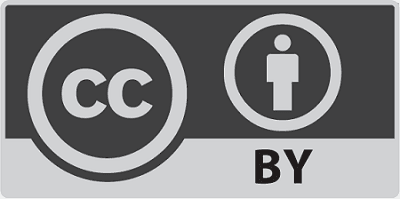 Hossner, E.-J. & Künzell, S. (2022).
Einführung in die Bewegungswissenschaft.
Limpert.

Kapitel 7:
Wahrnehmungs-Handlungs-Kopplung
Teil 7.2:
Optimale Feedback-Kontrolle
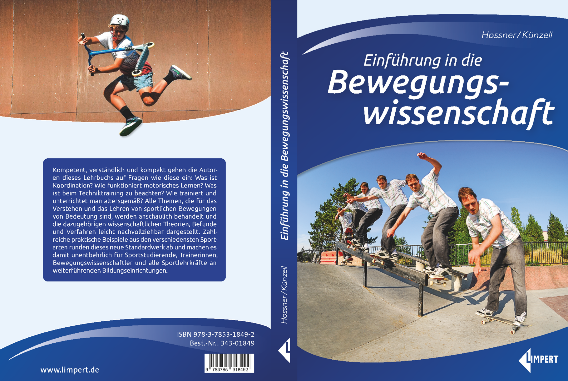 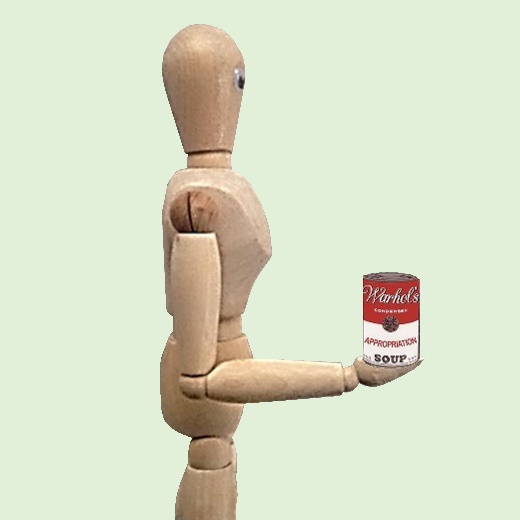 Abbildung 7.8: Rechenaufwand für die Open-loop-Steuerung eines Arms mit zwei Freiheitsgraden (S. 196)
1
Bildnachweis:
Abb. 7.8 / Gleichungen: Ralf Kredel (Universität Bern)
Abb. 7.8 / Konservendose: Grhabyt (commons.wikimedia.org/
wiki/File:SoupCanParody.jpg, CC BY, derivative)
Abb. 7.8 / Säule: Clker-Free-Vector-Images (pixabay.com/
en/pillar-roman-column-ancient-greek-308573/, CC0)
LG1
L1
2
LG2
g
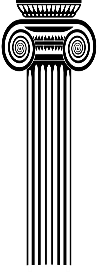 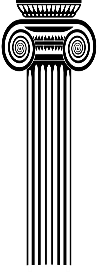 L2
Diese Abbildung darf nur unter der Bedingung für beliebige Zwecke genutzt (geteilt, bearbeitet, vervielfältigt, verbreitet, öffentlich zugänglich gemacht) werden, dass auf etwaige Veränderungen hingewiesen wird, dass eine Verbreitung unter denselben Lizenzbedingungen erfolgt und dass in folgender Weise Urheber- und Rechteangaben gemacht werden: Bild: Hossner & Künzell, lizenziert unter CC BY-SA, Einführung in die Bewegungswissenschaft
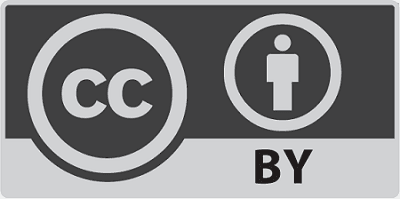 Hossner, E.-J. & Künzell, S. (2022).
Einführung in die Bewegungswissenschaft.
Limpert.

Kapitel 7:
Wahrnehmungs-Handlungs-Kopplung
Teil 7.2:
Optimale Feedback-Kontrolle
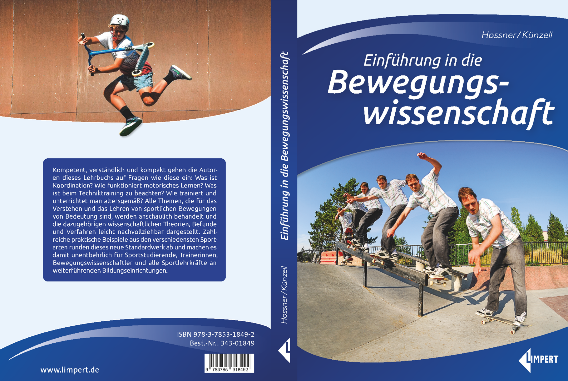 (Zeitverzögerung)
Abbildung 7.9: Theorie interner Modelle als Feedback-Kontrollarchitektur mit externaler Regelung, internaler Pseudo-Regelung und Istwert-Kalkulation unter Berücksichtigung der Vorhersage des Prädiktionssystems nach Kalman-Filterung (KF) (modifiziert nach Wolpert & Ghahramani, 2004) (S. 197)
Prädiktor-system
Kontroll-system

S1

S0
KF
R
Bildnachweis:
./.
S1
*
internalexternal
Zeitverzögerung
Diese Abbildung darf nur unter der Bedingung für beliebige Zwecke genutzt (geteilt, bearbeitet, vervielfältigt, verbreitet, öffentlich zugänglich gemacht) werden, dass auf etwaige Veränderungen hingewiesen wird, dass eine Verbreitung unter denselben Lizenzbedingungen erfolgt und dass in folgender Weise Urheber- und Rechteangaben gemacht werden: Bild: Hossner & Künzell, lizenziert unter CC BY-SA, Einführung in die Bewegungswissenschaft
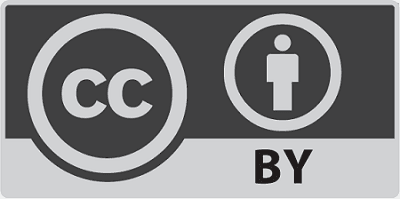 R
Literaturnachweis:
Wolpert, D. M. & Ghahramani, Z. (2004). Computational motor control. In M. S. Gazzaniga (Ed.), The cognitive neurosciences III (pp. 485–494). MIT Press.
äußereEinflüsse
S0
S1
Hossner, E.-J. & Künzell, S. (2022).
Einführung in die Bewegungswissenschaft.
Limpert.

Kapitel 7:
Wahrnehmungs-Handlungs-Kopplung
Teil 7.2:
Optimale Feedback-Kontrolle
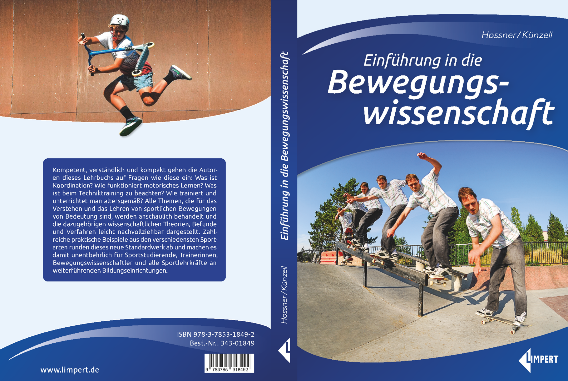 Abbildung 7.10: Zeigebewegungen bei belohntem Treffen des durchgezogenen grünen und relativ gering (links) oder hoch (rechts) bestraftem Treffen des gestichelten roten Kreises (Daten aus Trommershäuser et al., 2008) (S. 199)
Bildnachweis:
Abb. 7.10 / Zeigebewegungsdaten: aus Trommershäuser, J. Maloney, L. T., & Landy, M. S. (2008). Decision making, movement planning and statistical decision theory. Trends in Cognitive Sciences, 12(8), 291–297.
Diese Abbildung darf nur unter der Bedingung für beliebige Zwecke genutzt (geteilt, bearbeitet, vervielfältigt, verbreitet, öffentlich zugänglich gemacht) werden, dass auf etwaige Veränderungen hingewiesen wird, dass eine Verbreitung unter denselben Lizenzbedingungen erfolgt und dass in folgender Weise Urheber- und Rechteangaben gemacht werden: Bild: Hossner & Künzell, lizenziert unter CC BY-SA, Einführung in die Bewegungswissenschaft
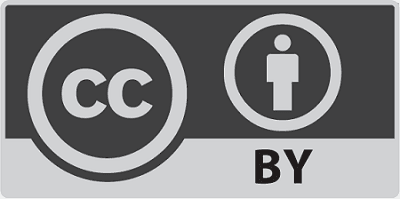 Literaturnachweis:
Trommershäuser, J. Maloney, L. T. & Landy, M. S. (2008). Decision making, movement planning and statistical decision theory. Trends in Cognitive Sciences, 12(8), 291–297. https://doi.org/10.1016/j.tics.2008.04.010
Strafe = 1/5  Gewinn
Strafe = 5  Gewinn
Hossner, E.-J. & Künzell, S. (2022).
Einführung in die Bewegungswissenschaft.
Limpert.

Kapitel 7:
Wahrnehmungs-Handlungs-Kopplung
Teil 7.2:
Optimale Feedback-Kontrolle
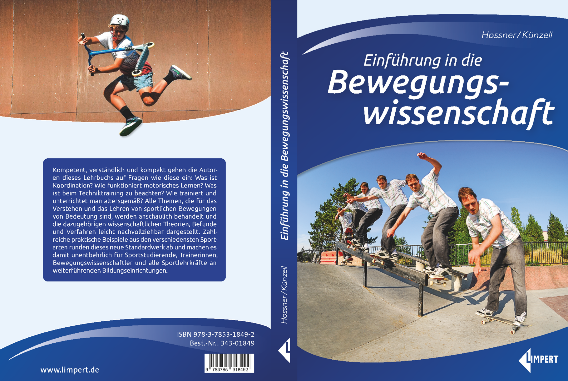 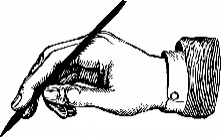 Kasten 7.1. Starke Kontrollsignale verursachen Kosten, da sie mit einem relativ großen Rauschen verbunden sind und in der Folge die Bewegungspräzision verringern (Harris & Wolpert, 1998). (S. 200)
Bildnachweis:
Kasten 7.1 / Hand: Dawn Hudson (publicdomainpictures.net/
view-image.php?image=130401&picture=writing-hand, CC0)
Literaturnachweis:
Harris, C. M. & Wolpert, D. M. (1998). Signal-dependent noise determines motor planning. Nature, 394(6695), 780–784. https://doi.org/10.1038/29528
Diese Abbildung darf nur unter der Bedingung für beliebige Zwecke genutzt (geteilt, bearbeitet, vervielfältigt, verbreitet, öffentlich zugänglich gemacht) werden, dass auf etwaige Veränderungen hingewiesen wird, dass eine Verbreitung unter denselben Lizenzbedingungen erfolgt und dass in folgender Weise Urheber- und Rechteangaben gemacht werden: Bild: Hossner & Künzell, lizenziert unter CC BY-SA, Einführung in die Bewegungswissenschaft
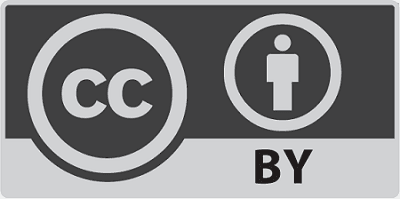 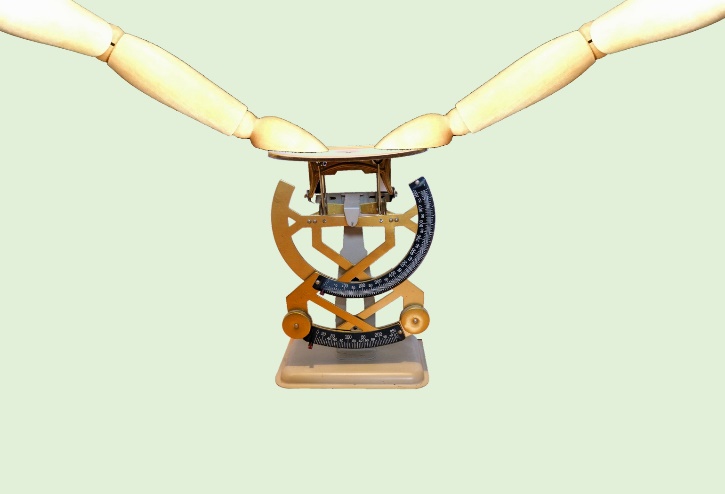 Hossner, E.-J. & Künzell, S. (2022).
Einführung in die Bewegungswissenschaft.
Limpert.

Kapitel 7:
Wahrnehmungs-Handlungs-Kopplung
Teil 7.2:
Optimale Feedback-Kontrolle
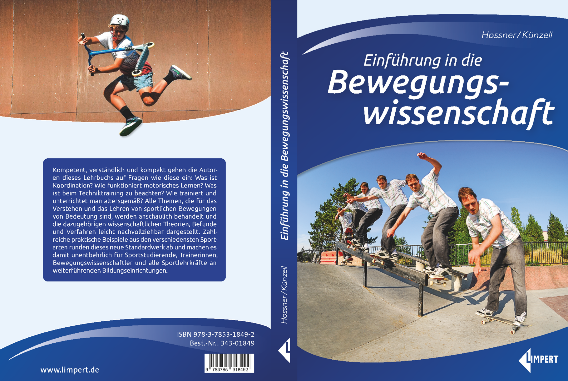 initiale Streuung
RL
RR
finale Streuung
Abbildung 7.11: Kraftproduktion mit summarischem Sollwert (S1*) (links) und Streuungsveränderungen der beidhändigen Kraftwerte (RL und RR) über eine Lernphase (rechts) (nach Todorov & Jordan, 2002) (S. 203)
Bildnachweis:
Abb. 7.11 / Briefwaage: alsen (pixabay.com/
de/photos/briefwaage-waage-w%C3%A4gen-wiegen-501623/, CC0)
S1
* = 200 g
Literaturnachweis:
Todorov, E. & Jordan, M. I. (2002). Optimal feedback control as a theory of motor coordination. Nature Neuroscience, 5(11), 1226–1235. https://doi.org/10.1038/nn963
Diese Abbildung darf nur unter der Bedingung für beliebige Zwecke genutzt (geteilt, bearbeitet, vervielfältigt, verbreitet, öffentlich zugänglich gemacht) werden, dass auf etwaige Veränderungen hingewiesen wird, dass eine Verbreitung unter denselben Lizenzbedingungen erfolgt und dass in folgender Weise Urheber- und Rechteangaben gemacht werden: Bild: Hossner & Künzell, lizenziert unter CC BY-SA, Einführung in die Bewegungswissenschaft
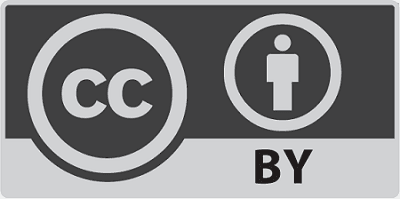 Hossner, E.-J. & Künzell, S. (2022).
Einführung in die Bewegungswissenschaft.
Limpert.

Kapitel 7:
Wahrnehmungs-Handlungs-Kopplung
Teil 7.2:
Optimale Feedback-Kontrolle
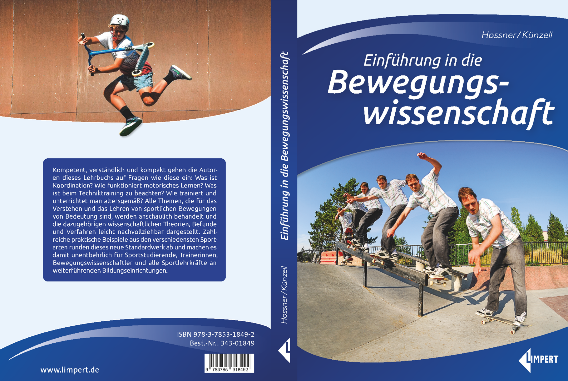 Trajektorie-Kontrolle
Optimale Kontrolle
Kasten 7.2. Eine Simulation von Tischtennisschlägen, bei der nur bei drohender Zielabweichung Kontrolle ausgeübt wird, weist hohe Übereinstimmungen mit tatsächlichen Schlägen auf (Todorov & Jordan, 2002). (S. 204)
Trajektorie-Kontrolle
Optimale Kontrolle
Tischtennisdaten
Umkehrpunkt
Treffpunkt
Bildnachweis:
./.
Literaturnachweis:
Todorov, E. & Jordan, M. I. (2002). Optimal feedback control as a theory of motor coordination. Nature Neuroscience, 5(11), 1226–1235. https://doi.org/10.1038/nn963
Diese Abbildung darf nur unter der Bedingung für beliebige Zwecke genutzt (geteilt, bearbeitet, vervielfältigt, verbreitet, öffentlich zugänglich gemacht) werden, dass auf etwaige Veränderungen hingewiesen wird, dass eine Verbreitung unter denselben Lizenzbedingungen erfolgt und dass in folgender Weise Urheber- und Rechteangaben gemacht werden: Bild: Hossner & Künzell, lizenziert unter CC BY-SA, Einführung in die Bewegungswissenschaft
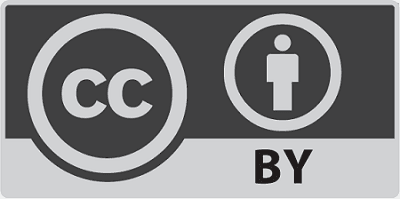 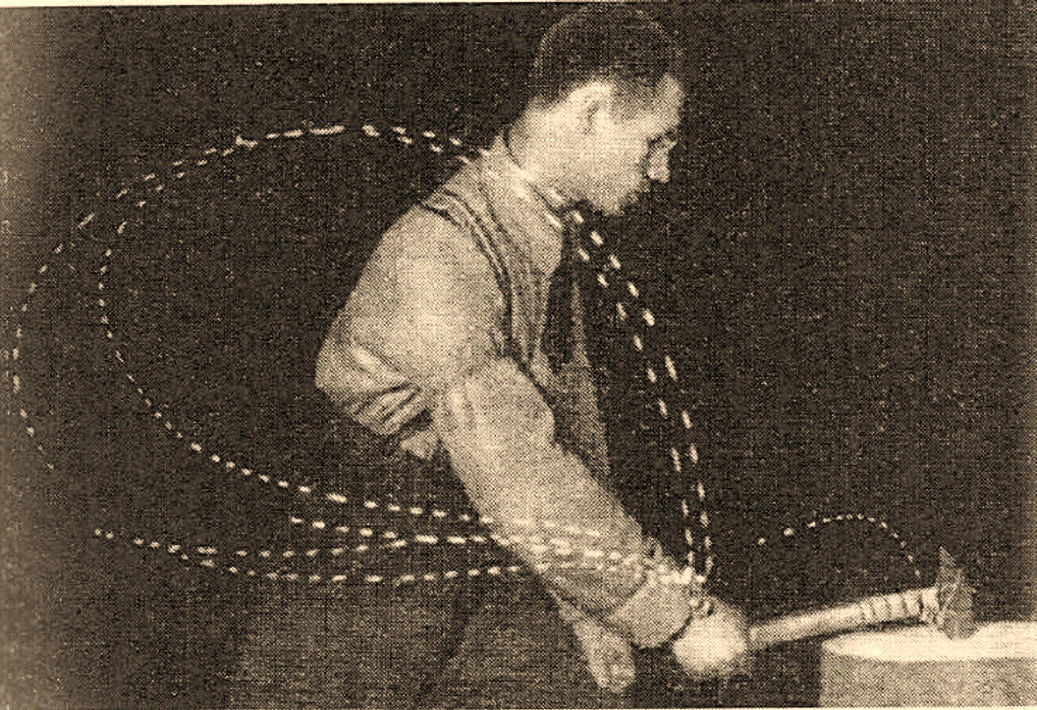 Hossner, E.-J. & Künzell, S. (2022).
Einführung in die Bewegungswissenschaft.
Limpert.

Kapitel 7:
Wahrnehmungs-Handlungs-Kopplung
Teil 7.2:
Optimale Feedback-Kontrolle
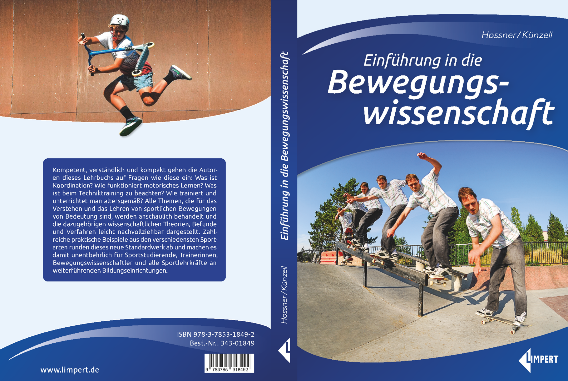 Abbildung 7.12: Wiederholte Hammerschläge mit nur in aufgabenirrelevanter Dimension streuenden Bewegungs-bahnen, aufgenommen im Labor von Nikolai Alexandrowitsch Bernstein in den 1920er Jahren (S. 205)
Bildnachweis:
Abb. 7.12 / Hammerschlag: aus Gastev, A. K. (1924/1973). Trudowyje ustanowki [Laborinstallationen]. Ekonomika. (Erstveröffentlichung 1924: Trudowyje ustanowki. Centralnogo Instituta Truda Moskau). o. A. (commons.wikimedia.org/wiki/File:Cyclogram_Gastev_TSIT.jpg. Gemeinfreie Abbildung).
Diese Abbildung darf nur unter der Bedingung für beliebige Zwecke genutzt (geteilt, bearbeitet, vervielfältigt, verbreitet, öffentlich zugänglich gemacht) werden, dass auf etwaige Veränderungen hingewiesen wird, dass eine Verbreitung unter denselben Lizenzbedingungen erfolgt und dass in folgender Weise Urheber- und Rechteangaben gemacht werden: Bild: Hossner & Künzell, lizenziert unter CC BY-SA, Einführung in die Bewegungswissenschaft
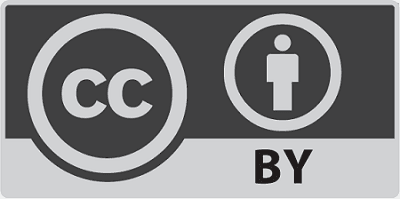 Hossner, E.-J. & Künzell, S. (2022).
Einführung in die Bewegungswissenschaft.
Limpert.

Kapitel 7:
Wahrnehmungs-Handlungs-Kopplung
Teil 7.2:
Optimale Feedback-Kontrolle
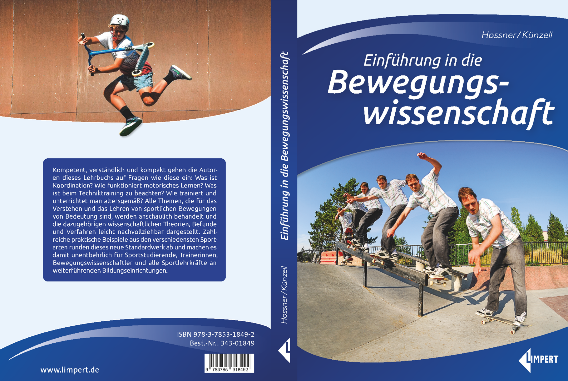 (Zeitverzögerung)
Abbildung 7.13: Theorie interner Modelle als Architektur optimaler Feedback-Kontrolle mit Kontrollgesetz, externaler Regelung, internaler Pseudo-Regelung und Istwert-Kalkulation unter Berücksichtigung der Vorhersage des Prädiktionssystems nach Kalman-Filterung (KF) (modifiziert nach Todorov, 2004) (S. 206)
Prädiktor-system
Kontroll-gesetz

S1

S0
KF
R
Bildnachweis:
./.
S1
*
internalexternal
Zeitverzögerung
Diese Abbildung darf nur unter der Bedingung für beliebige Zwecke genutzt (geteilt, bearbeitet, vervielfältigt, verbreitet, öffentlich zugänglich gemacht) werden, dass auf etwaige Veränderungen hingewiesen wird, dass eine Verbreitung unter denselben Lizenzbedingungen erfolgt und dass in folgender Weise Urheber- und Rechteangaben gemacht werden: Bild: Hossner & Künzell, lizenziert unter CC BY-SA, Einführung in die Bewegungswissenschaft
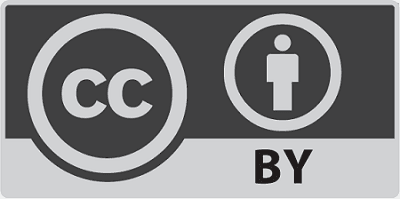 R
Literaturnachweis:
Todorov, E. (2004). Optimality principles in sensorimotor control. Nature Neuroscience, 7(9), 907–915. https://doi.org/10.1038/nn1309
äußereEinflüsse
S0
S1